How to Prepare for an Informal Conference “IC”
Who will be there?
Representative from the Workers’ Compensation Commission “WCC”
The Injured Worker “IW”
Representative from the Insurance Company (Adjuster)
Others might be (IW’s Relative, Employer Representative)
Most prep will be done by Adjuster
What’s the purpose of an IC?
For the IW’s benefit and to the satisfaction of the WCC
		-Make sure all qualified benefits have been paid to date
		-Make sure that Maximum Medical Improvement (MMI) has been obtained
		-Sign settlement form (16A) to pay fair comp for permanent disability or scarring. If not previously settled, then to try to agree on a settlement
What to do?
Make sure that –
All qualified medical bills have been paid
All qualified lost time has been paid & pertinent forms have been filed with the “WCC”
The IW knows that certain mileage is reimbursable
The IW wants to go to an IC rather than a Formal Hearing or using an attorney
All pertinent claims are included
Prior to the IC
Review the medical history first and then discuss the medical status with the IW
Have all the injuries either healed without permanent disability or, has each injury reached MMI with an impairment rating?
Has the IW returned to the doctor since he/she was released & given a rating? If so why? Is he/she still at MMI?
What physical limitation does he/she have if any?
Prior to the IC
Have a copy of the final medical note and a complete form 14B, and make sure they match
14B isn’t needed when the only injury is scarring. For scarring claims give one year for healing prior to scheduling an IC
Make sure that the doctor’s rating is to the correct specific body part (Ex. Don’t use hand rating for finger injury)
Make sure rating is appropriate for treatment history & physical limitations
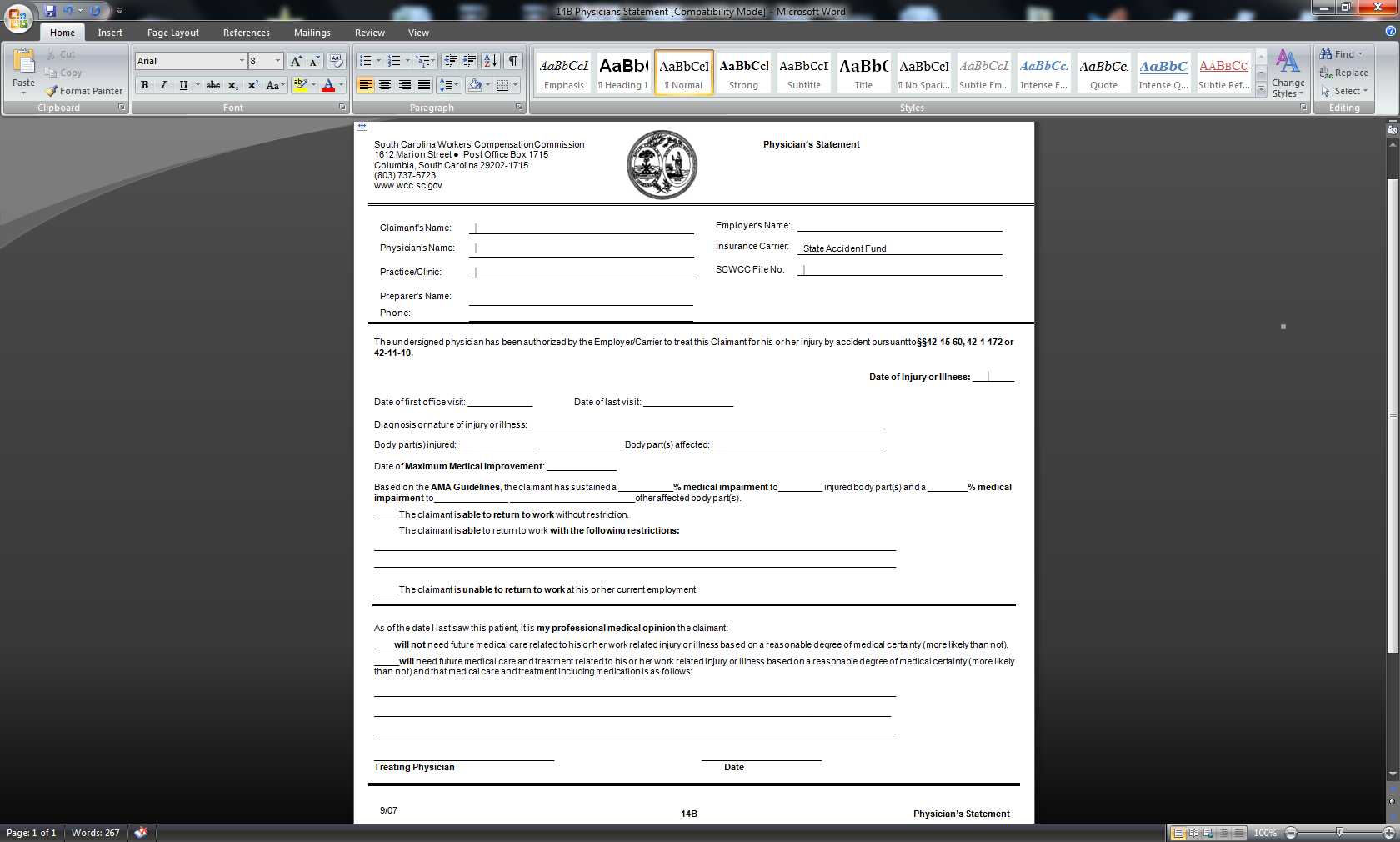 Prior to the IC
Make sure income information is complete
Did the IW have another job at the time of the accident?
If so, do they still have that job & if not why?
Have completed wage form (form 20) for pertinent job(s)
Prior to IC
Determine what the settlement value is and make an offer to the IW
If unable to get the IW to agree, then ask how much disability the IW believes he/she has and why?
If the IW is unreasonable then don’t be afraid to proceed with IC (IW might change mind or a hearing may be scheduled)
What to take to be prepared
Pertinent medical records (final medical report, surgical reports, reports with other ratings, 2nd opinions)
Form 14B (except on scarring claims)
Settlement form (16A)
Wage form (20)
Most recent form 18 showing total comp paid
Form 12-A
If TT was overpaid, take documentation & request credit for it on form 18
The 10 most important facts for preparing for an Informal Conference
(1) Know the claim
(2)  Discuss claim with the IW
(3) Assess the value of the claim before making an offer
(4)Request credit for any TT overpayment
(5) Have pertinent medical reports with MMI & rating(s)
(6) Have a fully complete 14B that matches the medical reports
(7) Have wage form (20) for all pertinent jobs
(8) Make sure the settlement form (16A) is accurate & complete
(9) Do not agree to anything that doesn’t seem reasonable
(10) When in doubt, ask questions